Русский язык2 классСлова, которые отвечают на вопросы КТО? ЧТО?
Автор: Бурова Наталья Леонидовна
учитель начальных классов
МОУ «СОШ № 22» г. Ухта
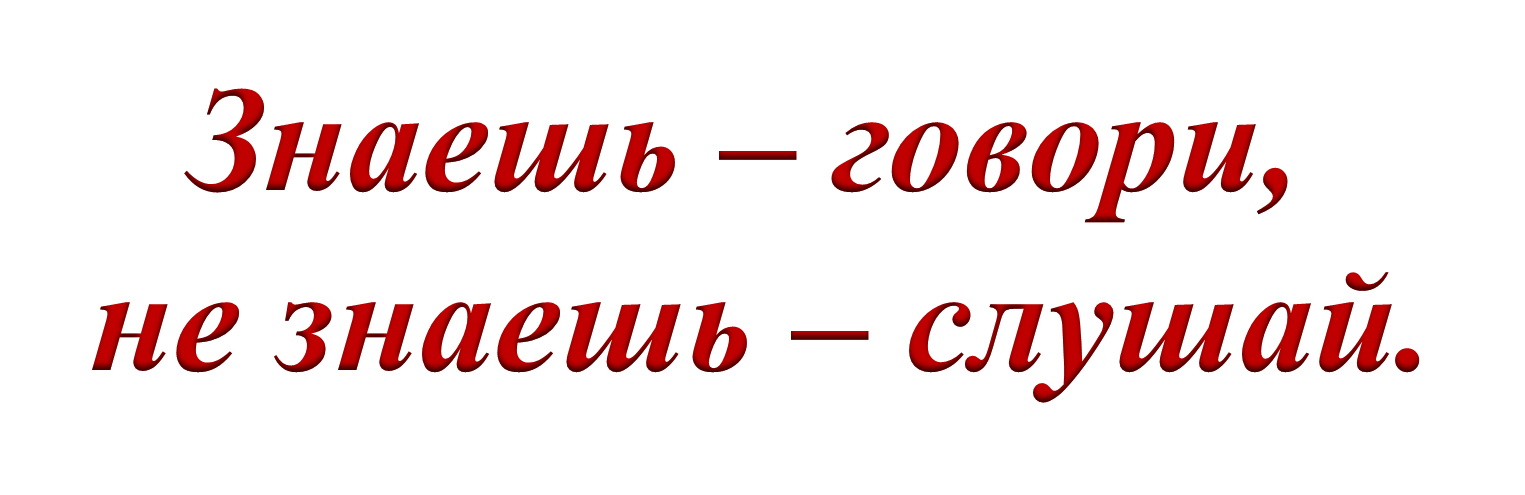 Определяем основной вопрос урока
Открываем новые знания
Применяем новые знания
Рыжик лежит в корзине.
Рыжик лежит в корзине.


КТО ?   ЧТО ?
Слова, которые отвечают на вопросы кто? что?
Слова, которые отвечают на вопросы кто? что?
Цель:
Научиться правильно ставить вопросы Кто? и Что? к словам.
в…р…бей
с…бака
дев…чка
б…рёза
п…года
…зык
Кто?
Что?
воробей
собака
девочка
берёза
погода
язык
АЛГОРИТМ
Прочитайте слово.
Что обозначает слово?
Неживые предметы, явления природы.
Живые существа.
КТО?
ЧТО?
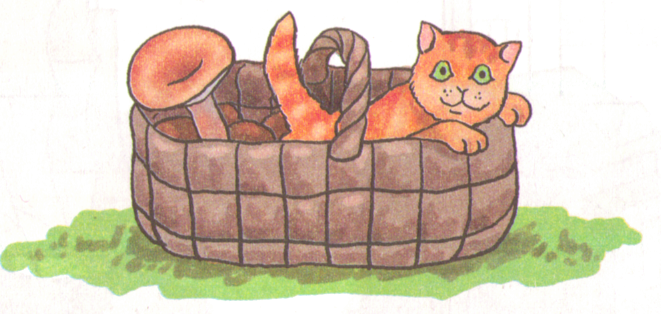 Что?
Кто?
Рыжик лежит в корзине.
ЧТО?

Утро
весна
игрушка
книжка
урок
дорожка
гриб
КТО? 
  
Настя 
дедушка
мышка
школьник
Слова, которые отвечают на вопросы кто? что?
Цель:
Научиться правильно ставить вопросы Кто? и Что? к словам .
знаю
запомнил
Я
справился